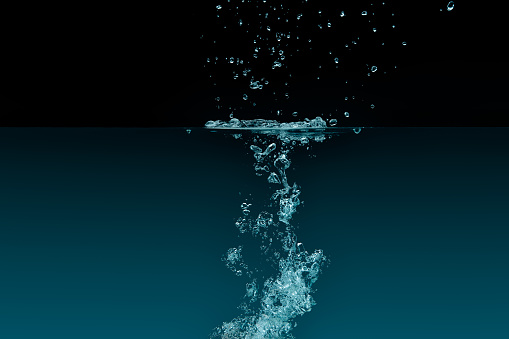 Bài 11
OXYGEN
KHÔNG KHÍ
*Hoạt động nhóm đôi:
Nhiệm vụ: Hoàn thành PBT số 1:
Thời gian: 3 phút.
Phiếu học tập số 1
* Tìm hiểu về tính chất vật lí của Oxygen
Quan sát lọ chứa khí Oxygen, kết hợp thông tin đã tìm hiểu ở nhà.
1. Ở điều kiện thường, Oxygen ở thể gì? 
2. Nêu màu sắc, mùi vị, tính tan của oxygen trong nước.
3. So sánh sự nặng nhẹ oxygen và không khí.
4. Oxygen hoá rắn và hoá lỏng ở bao nhiêu độ? Và màu sắc của chúng.
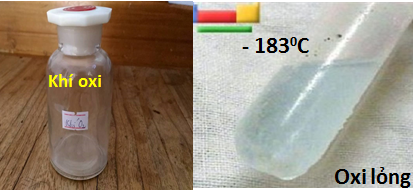 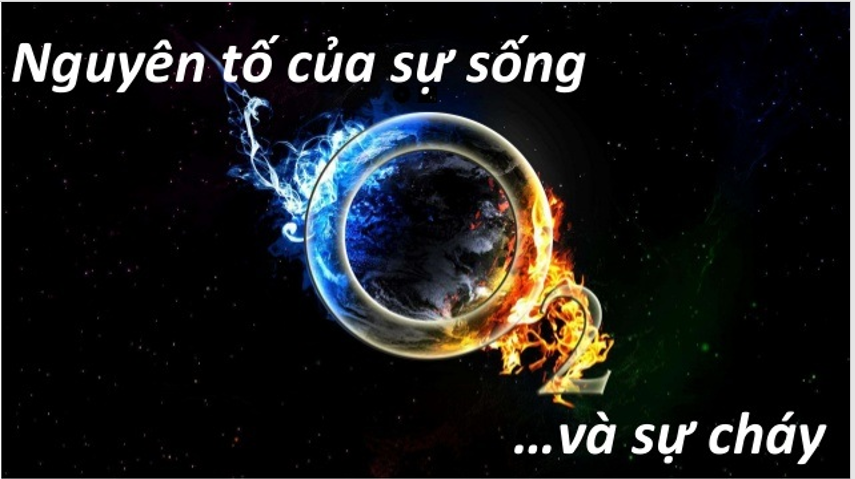 OXYGEN
Tính Chất Vật Lý
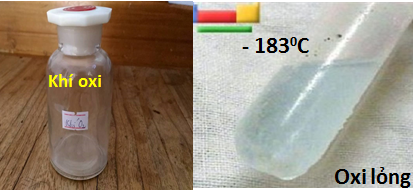 Hóa lỏng: 
-1830C
Màu xanh nhạt
Hóa rắn: 
-2180C
Không màu
Thể khí
Không mùi
Tầm Quan Trọng
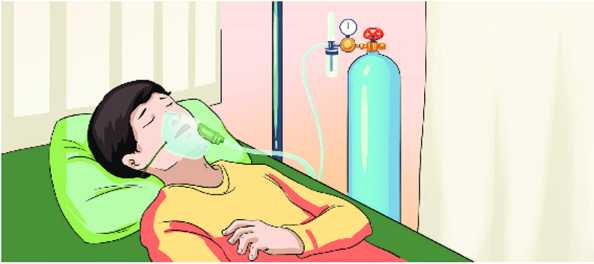 1. Em có thể nín thở trong bao lâu, có thể ngưng hô hấp được không?
Hãy hình dung nếu Trái Đất không có oxygen thì những gì sẽ bị ảnh hưởng
2. Liệt kê 6 nhiên liệu dùng để đun nấu mà em đã thấy trong cuộc sống. Những nhiên liệu đó có cần đến oxygen hay không?
3.Thiết kế pano về tầm quan trọng của oxygen (Hoạt động về nhà).
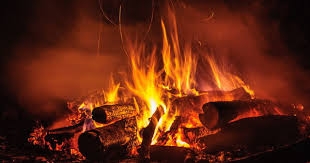 Tầm Quan Trọng
Oxygen cần cho sự cháy
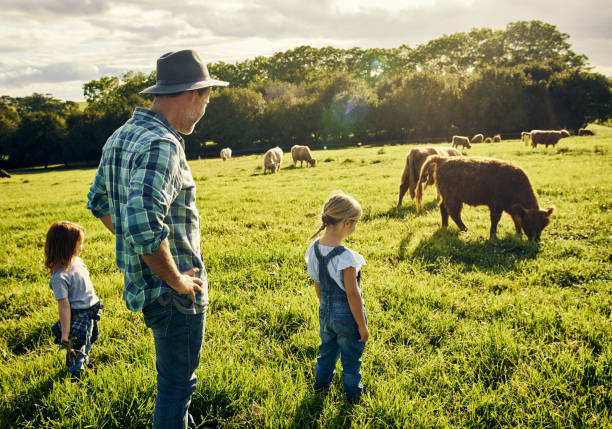 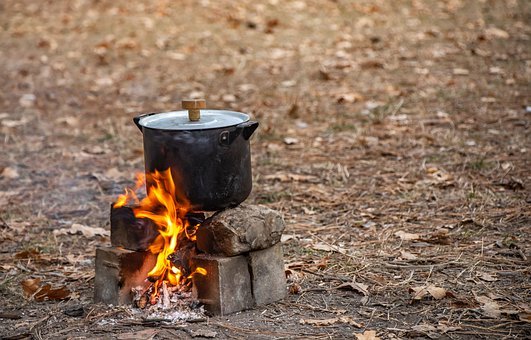 Oxygen cần cho sự sống
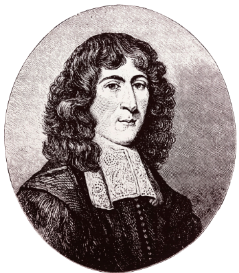 Không khí gồm nhiều thành phần khác nhau
John Mayow
(Anh)
1674
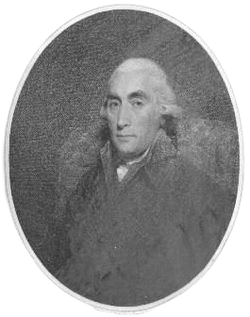 Carbon dioxide có trong không khí
Joseph Black (Scotland)
1750
Lịch Sử Tìm Ra Thành Phần Không Khí
Khám phá ra “không khí độc hại”, ngày nay chúng ta biết đó là nitrogen
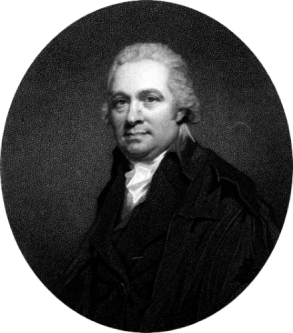 Thành Phần Không Khí
Daniel Rutherford
(Scotland)
1772
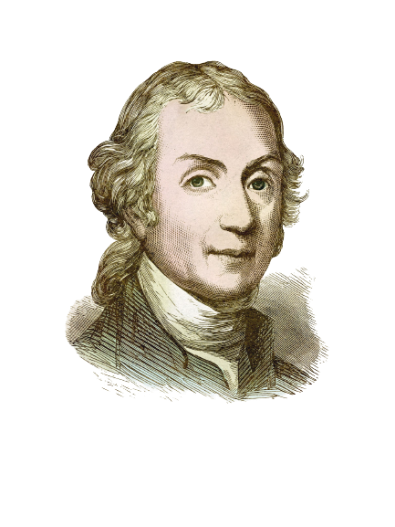 Oxygen có trong không khí
Carbon dioxide, nitrogen và oxygen chỉ chiếm 99,3% thể tích không khí. Như vậy, còn 0,7% là các khí khác.
Joseph Priestley
(Anh)
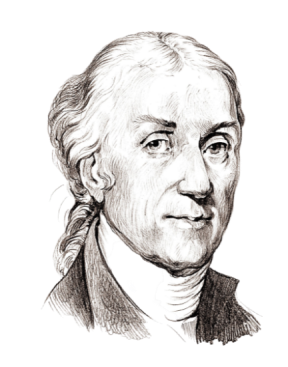 1774
Henry Cavendish
(Anh)
1785
Các công trình sau đó chứng minh rằng 0,7% này là các khí hiếm
Không Khí & Bảo Vệ Môi Trường Không Khí
Khí Carbon dioxide, hơi nước, khí hiếm và các khí khác
(1%)
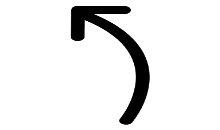 Thành Phần Không Khí
21%
Khí Oxygen
Khí Nitrogen
78%
Không Khí & Bảo Vệ Môi Trường Không Khí
Không khí là yếu tố không thể thiếu đối với sự sinh trưởng và phát triển của sinh vật trên Trái đất
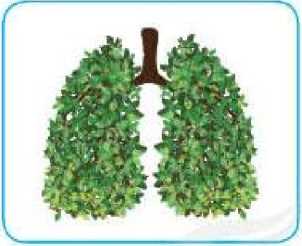 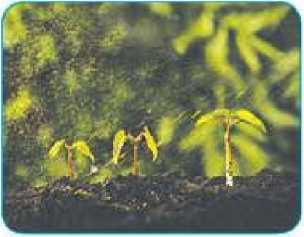 Khí Cacbonic, hơi nước, khí hiếm và các khí khác
(1%)
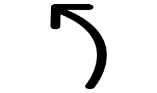 Nitrogen cung cấp một phần dưỡng chất cho sinh vật
Oxygen cần cho sự hô hấp và sự cháy
21%
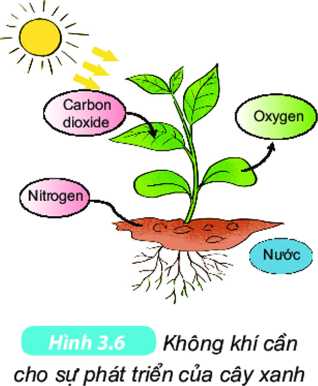 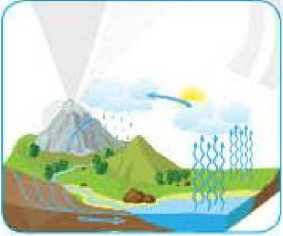 Nguyên Nhân
Tác Hại
Bảo vệ
Khí Oxygen
Thành Phần Không Khí
Hơi nước góp phần ổn định nhiệt độ trái đất và là nguồn sinh ra mây, mưa
Carbon dioxide cần cho sự quang hợp
Vai Trò Không Khí
Ô Nhiễm Không Khí
Ô Nhiễm Không Khí
Khí Nitrogen
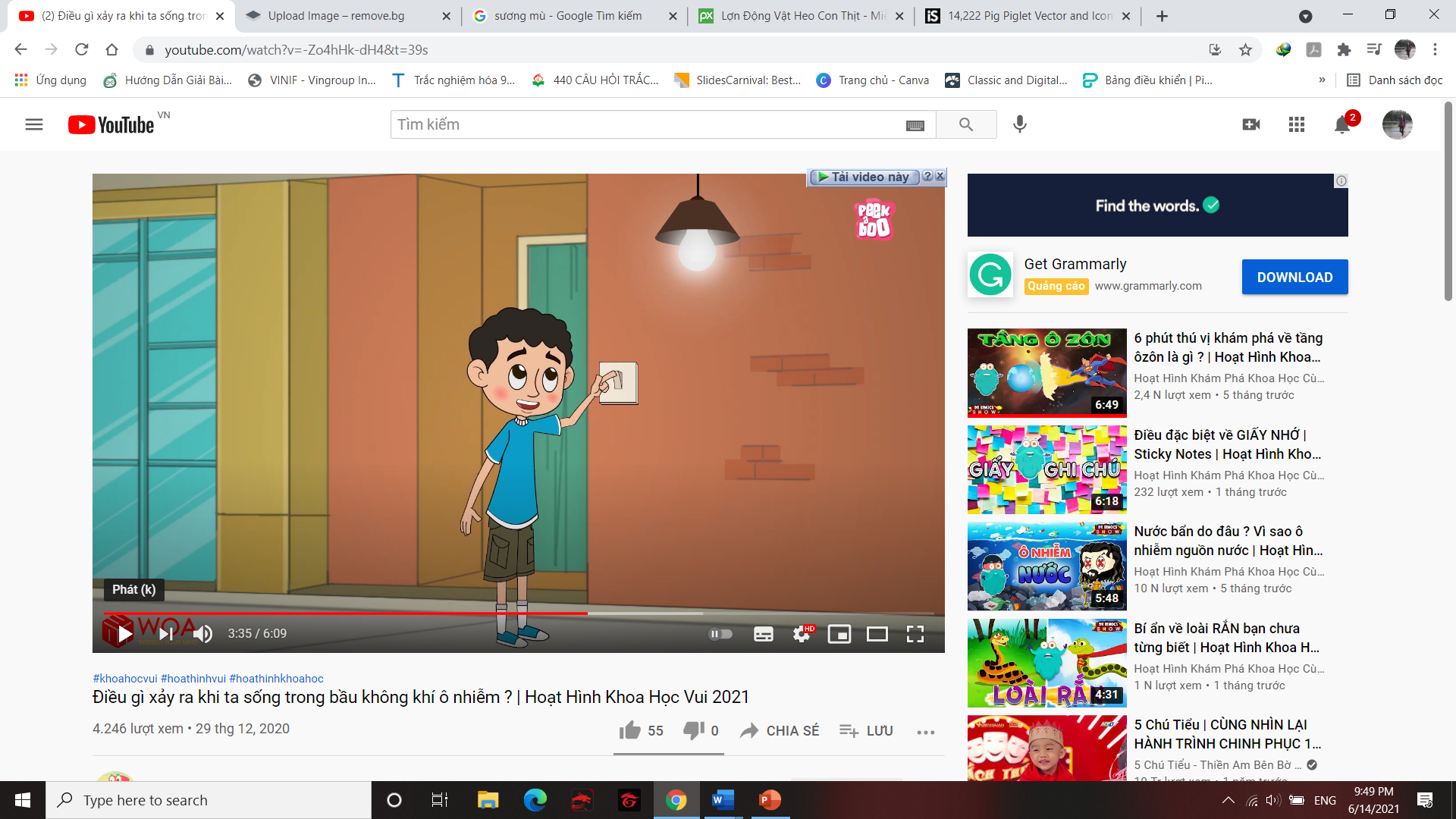 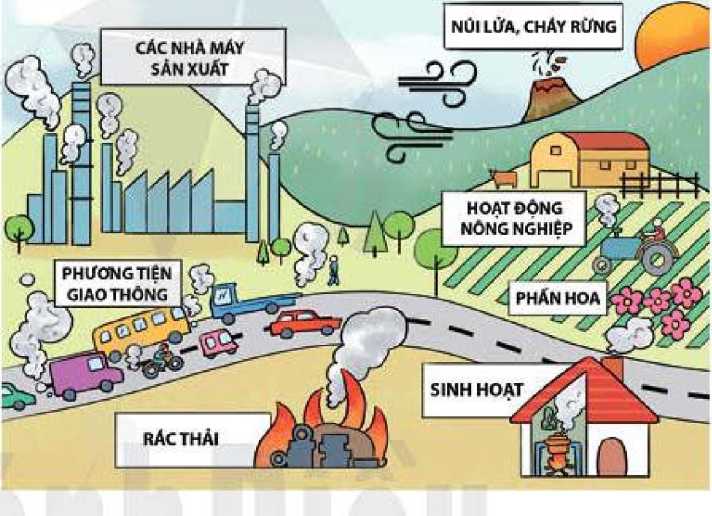 Sức khỏe
78%
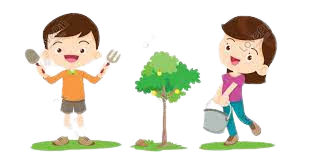 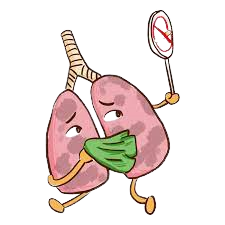 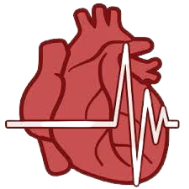 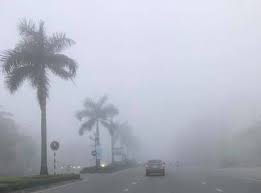 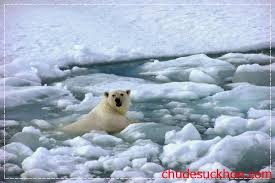 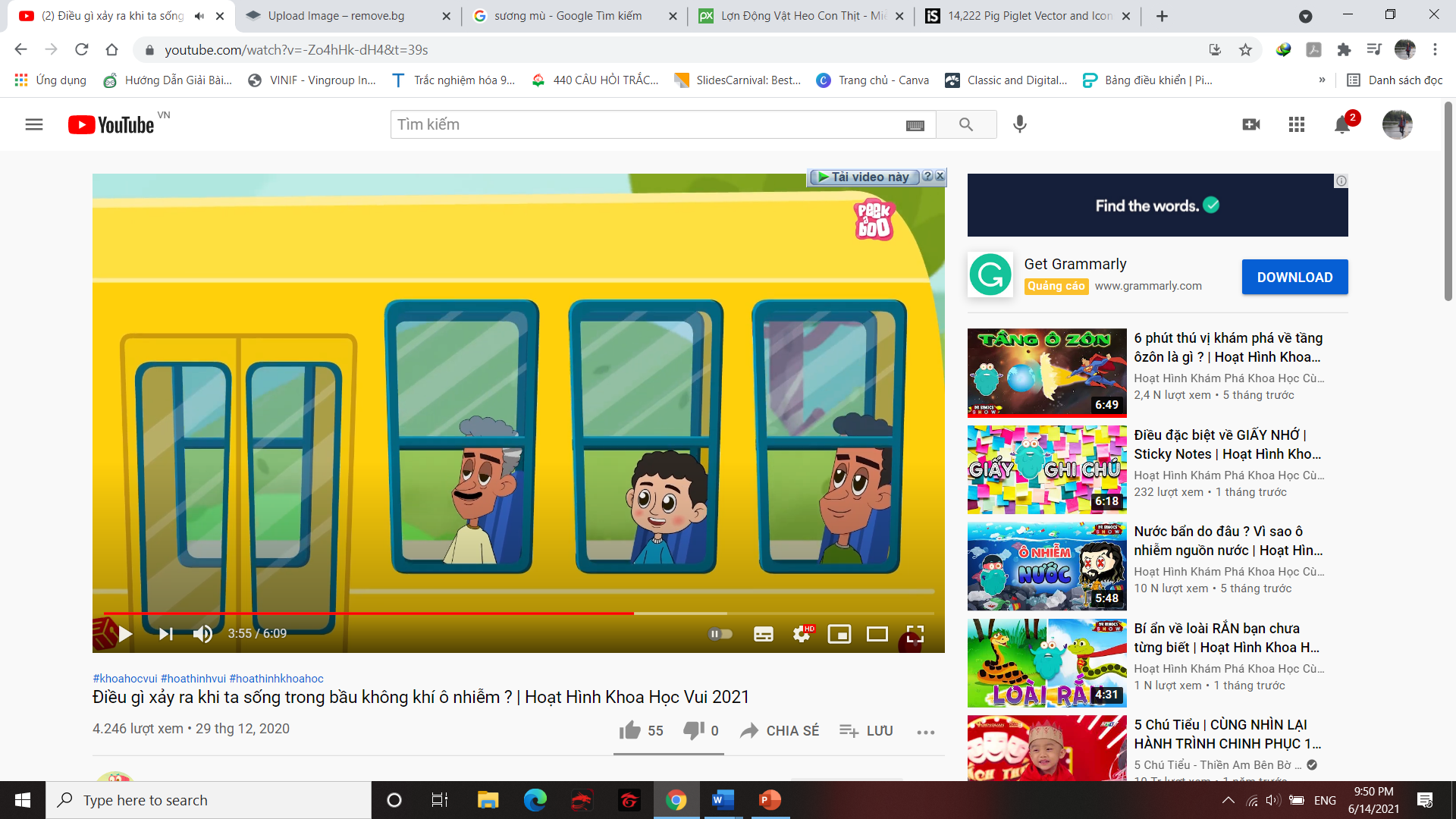 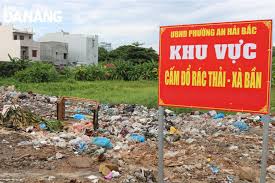 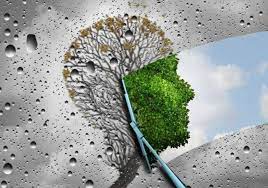 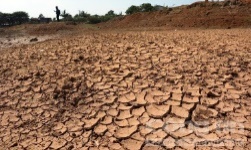 Môi trường
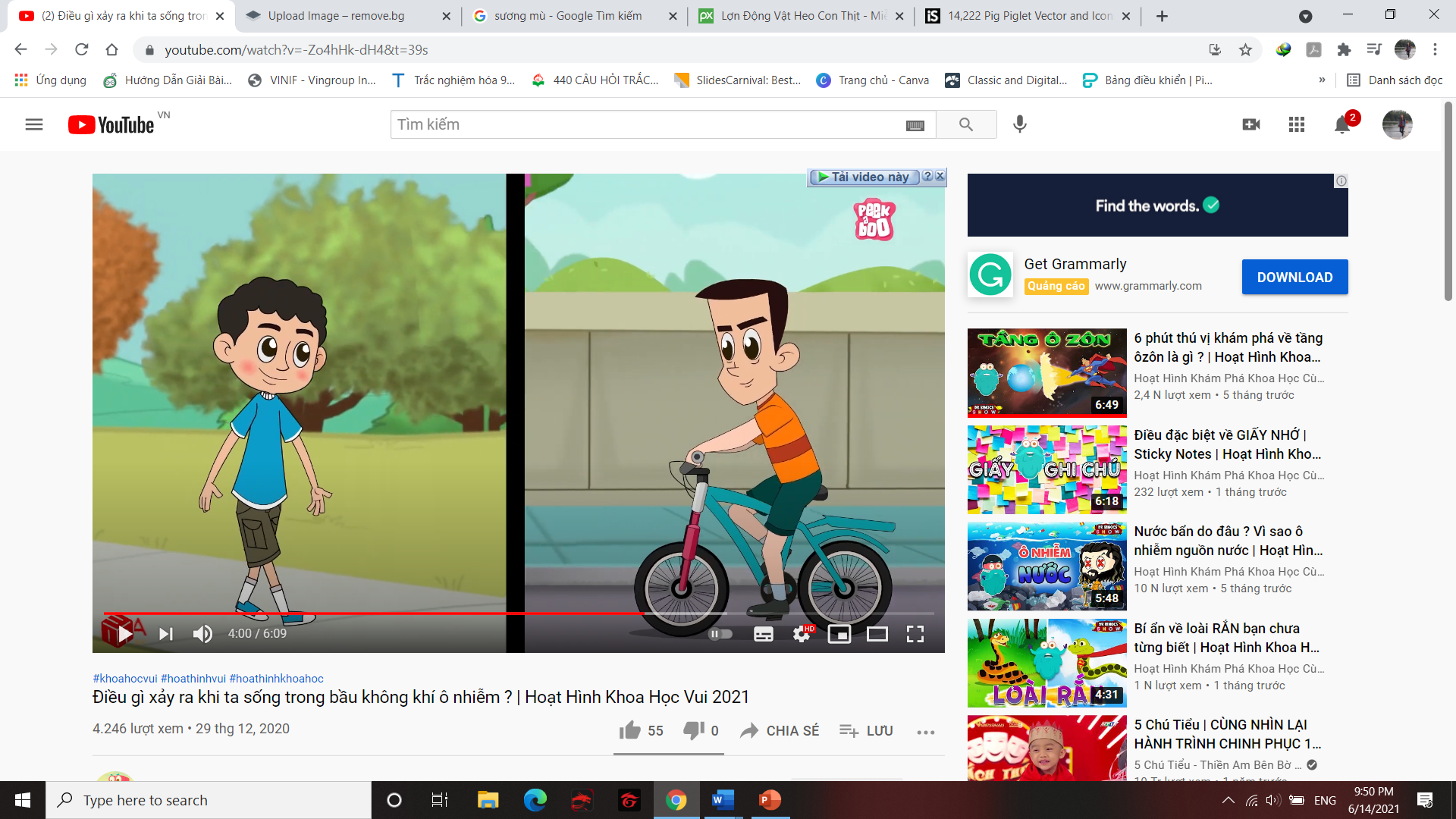 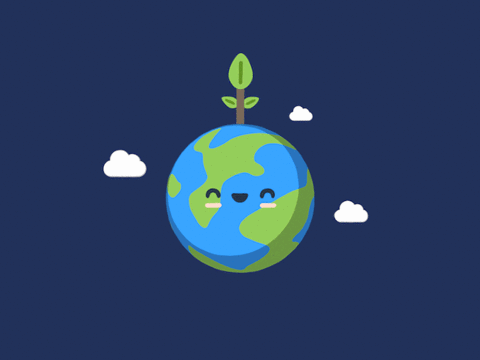 Bảo Vệ Môi Trường Chính Là Bảo Vệ Chúng Ta
Thanks!!!!